Exercise
In the bcmort data set, the four-level factor cohort can be considered the product of two two-level factors, say “period” (1981-1991 or 1991-2001) and “area” (Copenhagen/Fredriksberg and National). Generate those two factors.
Fit a Poisson regression model to the data with age, period, and area as descriptors, as well as the three two-factor interaction terms. The interaction between period and area can be interpreted as the effect of screening (explain why).
May 26, 2015
SPH 247 Statistical Analysis of Laboratory Data
1
> library(ISwR)
> data(bcmort)
> summary(bcmort)
    age              cohort    bc.deaths          p.yr        
 50-54:4   Study gr.    :6   Min.   :  9.0   Min.   :  25600  
 55-59:4   Nat.ctr.     :6   1st Qu.: 51.0   1st Qu.:  86434  
 60-64:4   Hist.ctr.    :6   Median :104.0   Median : 169261  
 65-69:4   Hist.nat.ctr.:6   Mean   :213.2   Mean   : 396520  
 70-74:4                     3rd Qu.:436.2   3rd Qu.: 781897  
 75-79:4                     Max.   :545.0   Max.   :1067778  
> class(bcmort$cohort)
[1] "factor"
> dim(bcmort)
[1] 24  4
> bcmort$cohort
 [1] Study gr.     Study gr.     Study gr.     Study gr.     Study gr.     Study gr.     Nat.ctr.     
 [8] Nat.ctr.      Nat.ctr.      Nat.ctr.      Nat.ctr.      Nat.ctr.      Hist.ctr.     Hist.ctr.    
[15] Hist.ctr.     Hist.ctr.     Hist.ctr.     Hist.ctr.     Hist.nat.ctr. Hist.nat.ctr. Hist.nat.ctr.
[22] Hist.nat.ctr. Hist.nat.ctr. Hist.nat.ctr.
Levels: Study gr. Nat.ctr. Hist.ctr. Hist.nat.ctr.
> area <- factor(gl(2,6,24,c("Local","National")))
> period <- factor(gl(2,12,24,c("1990s","1980s")))
May 26, 2015
SPH 247 Statistical Analysis of Laboratory Data
2
> data.frame(bcmort$cohort,area,period)
   bcmort.cohort     area period
1      Study gr.    Local  1990s
2      Study gr.    Local  1990s
3      Study gr.    Local  1990s
4      Study gr.    Local  1990s
5      Study gr.    Local  1990s
6      Study gr.    Local  1990s
7       Nat.ctr. National  1990s
8       Nat.ctr. National  1990s
9       Nat.ctr. National  1990s
10      Nat.ctr. National  1990s
11      Nat.ctr. National  1990s
12      Nat.ctr. National  1990s
13     Hist.ctr.    Local  1980s
14     Hist.ctr.    Local  1980s
15     Hist.ctr.    Local  1980s
16     Hist.ctr.    Local  1980s
17     Hist.ctr.    Local  1980s
18     Hist.ctr.    Local  1980s
19 Hist.nat.ctr. National  1980s
20 Hist.nat.ctr. National  1980s
21 Hist.nat.ctr. National  1980s
22 Hist.nat.ctr. National  1980s
23 Hist.nat.ctr. National  1980s
24 Hist.nat.ctr. National  1980s
May 26, 2015
SPH 247 Statistical Analysis of Laboratory Data
3
> drop1(glm(bc.deaths ~ age+period+area+age:period+age:area+period:area+offset(log(p.yr))
                  ,family=poisson),test="Chisq")

Single term deletions

Model:
bc.deaths ~ age + period + area + age:period + age:area + period:area + 
    offset(log(p.yr))
            Df Deviance     AIC     LRT   Pr(Chi)    
<none>            5.458 202.405                      
age:period   5   34.792 221.739  29.334 1.994e-05 ***
age:area     5   17.279 204.226  11.821 0.0373179 *  
period:area  1   16.775 211.722  11.317 0.0007678 ***
---
Signif. codes:  0 ‘***’ 0.001 ‘**’ 0.01 ‘*’ 0.05 ‘.’ 0.1 ‘ ’ 1
May 26, 2015
SPH 247 Statistical Analysis of Laboratory Data
4
> summary(glm(bc.deaths ~    
  age+period+area+age:period+age:area+period:area+offset(log(p.yr)),
  family=poisson),test="Chisq")

Coefficients:
                         Estimate Std. Error z value Pr(>|z|)    
(Intercept)              -8.71065    0.20674 -42.133  < 2e-16 ***
age55-59                  0.59227    0.23373   2.534 0.011277 *  
age60-64                  1.08881    0.22321   4.878 1.07e-06 ***
age65-69                  1.24619    0.21945   5.679 1.36e-08 ***
age70-74                  1.62200    0.21709   7.472 7.93e-14 ***
age75-79                  1.93431    0.23583   8.202 2.36e-16 ***
period1980s               0.76507    0.15539   4.924 8.50e-07 ***
areaNational             -0.36892    0.20220  -1.825 0.068070 .  
age55-59:period1980s     -0.34415    0.14996  -2.295 0.021735 *  
age60-64:period1980s     -0.55380    0.14786  -3.746 0.000180 ***
age65-69:period1980s     -0.58432    0.14731  -3.967 7.29e-05 ***
age70-74:period1980s     -0.65739    0.14776  -4.449 8.62e-06 ***
age75-79:period1980s     -0.56839    0.16360  -3.474 0.000512 ***
age55-59:areaNational     0.69382    0.22708   3.055 0.002248 ** 
age60-64:areaNational     0.52311    0.21633   2.418 0.015600 *  
age65-69:areaNational     0.49641    0.21251   2.336 0.019492 *  
age70-74:areaNational     0.38044    0.21047   1.808 0.070675 .  
age75-79:areaNational     0.33547    0.22865   1.467 0.142325    
period1980s:areaNational -0.29262    0.08796  -3.327 0.000879 ***
> tapply(bc.deaths/p.yr,list(area,period),mean)*100000
            1990s    1980s
Local    57.42036 74.18913
National 61.76304 57.55497
May 26, 2015
SPH 247 Statistical Analysis of Laboratory Data
5
Exercise 2
Use the elastic net to develop predictors for AD vs. NDC.
Try repeated cross-validation runs and compare the plots.
What happens if we use α = 0.3 or 0.7 instead of 0.5?
Why would we run into difficulties if we used cross-validated logistic regression?
Repeat the analysis for AD vs. OD.
May 26, 2015
SPH 247 Statistical Analysis of Laboratory Data
6
> library(glmnet)
> dim(ad.data)
[1] 104 125
> diagnosis <- ad.data[,1]
> summary(diagnosis)
 AD NDC  OD 
 33  30  41 
> isub <- diagnosis != "NDC"
> admat.net <- as.matrix(ad.data[isub,-1])
> diag.net <- droplevels(diagnosis[isub])
> summary(diag.net)
AD OD 
33 41 
> ad.cv <- cv.glmnet(admat.net,diag.net,family="binomial")
> lmin <- ad.cv$lambda.min
> l1se <- ad.cv$lambda.1se
> lmin
[1] 0.01028176
> l1se
[1] 0.0630879
May 26, 2015
SPH 247 Statistical Analysis of Laboratory Data
7
> ad.net <- glmnet(admat.net,diag.net,family="binomial")
> predict(ad.net,s=lmin,type="nonzero")
    X1
1    1
2    8
3   10
4   12
5   20
6   22
……………
25 113
26 117
27 118
> predict(ad.net,s=l1se,type="nonzero")
    X1
1    1
2   10
3   12
4   17
5   28
6   32
7   69
8   78
9   93
10 110
11 120
May 26, 2015
SPH 247 Statistical Analysis of Laboratory Data
8
> colnames(admat.net)[predict(ad.net,s=l1se,type="nonzero")$X1]
 [1] "ACE..CD143."                     "ApoAI"                           "ApoB"       
 [4] "Apolipoprotein.A1"               "Calcitonin"                      "CD40.Ligand"
 [7] "IGF.1"                           "IL.18"                           "MIF"                            
[10] "Prostate.Specific.Antigen..Free" "Stem.Cell.Factor" 

> plot(cv.glmnet(admat.net,diag.net,family="binomial",type="class"))
> plot(cv.glmnet(admat.net,diag.net,family="binomial"))
May 26, 2015
SPH 247 Statistical Analysis of Laboratory Data
9
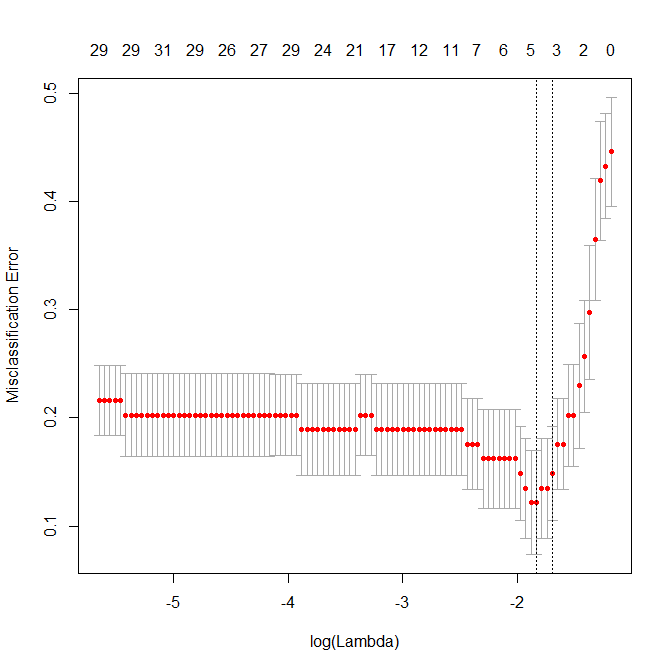 May 26, 2015
SPH 247 Statistical Analysis of Laboratory Data
10
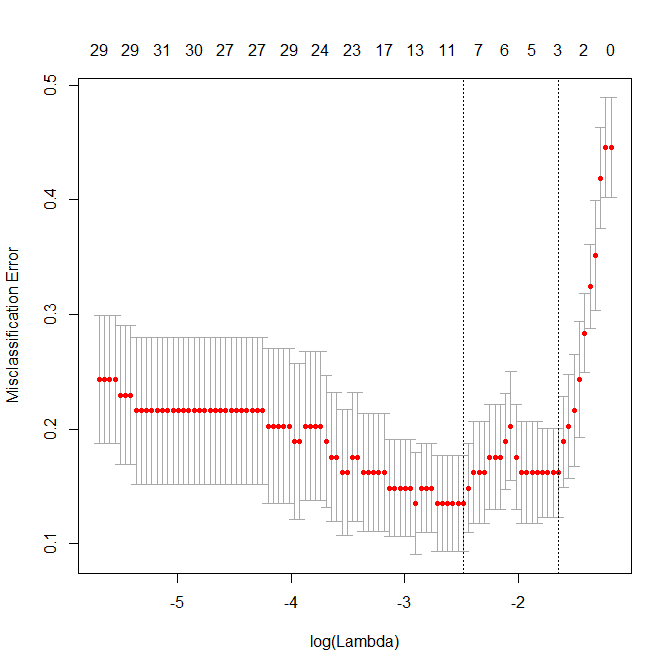 May 26, 2015
SPH 247 Statistical Analysis of Laboratory Data
11
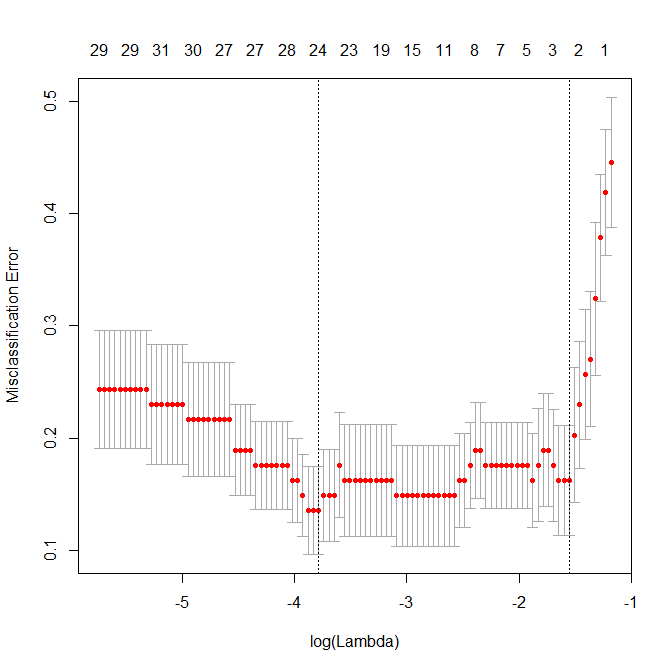 May 26, 2015
SPH 247 Statistical Analysis of Laboratory Data
12
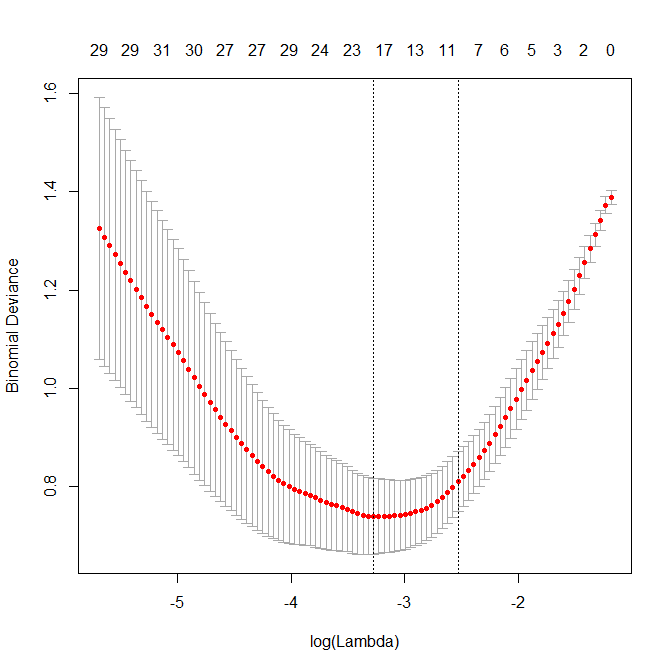 May 26, 2015
SPH 247 Statistical Analysis of Laboratory Data
13
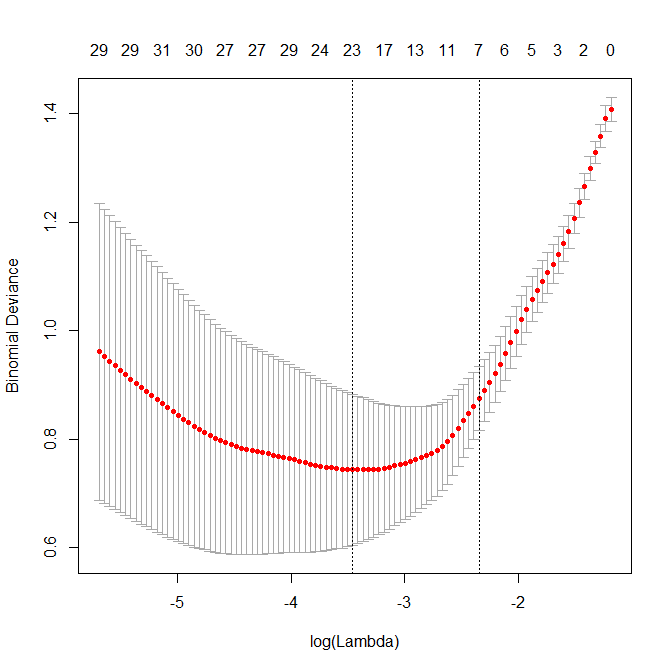 May 26, 2015
SPH 247 Statistical Analysis of Laboratory Data
14
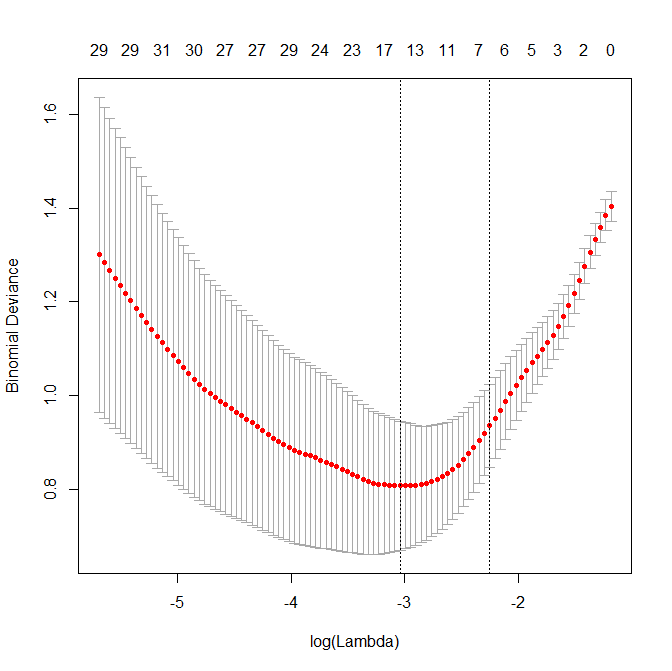 May 26, 2015
SPH 247 Statistical Analysis of Laboratory Data
15
> predict(ad.net.5,s=l1se,type="nonzero")
    X1
1    1
2    4
3    8
4   10
5   12
…………
30 113
31 117
32 118
33 120
> colnames(admat.net)[predict(ad.net.5,s=l1se,type="nonzero")$X1]
 [1] "ACE..CD143."                                         "Agouti.Related.Protein..AgRP."                      
 [3] "Angiopoietin.2..ANG.2."                              "ApoAI"                                              
 [5] "ApoB"                                                "ApoE"                                               
 [7] "ApoH"                                                "Apolipoprotein.A1"                                  
 [9] "Apolipoprotein.CIII"                                 "ASP"                                                
[11] "B.Lymphocyte.Chemoattractant..BLC."                  "Betacellulin"                                       
[13] "Calcitonin"                                          "CD40.Ligand"                                        
[15] "Cortisol"                                            "Creatine.Kinase.MB"                                 
[17] "EGF.R"                                               "Ferritin"                                           
[19] "FSH"                                                 "HCC.4"                                              
[21] "IGF.1"                                               "IL.13"                                              
[23] "IL.18"                                               "MCP.3"                                              
[25] "MDC"                                                 "MIF"                                                
[27] "MIP.1.alpha"                                         "Prostate.Specific.Antigen..Free"                    
[29] "Pulmonary.and.Activation.Regulated.Chemokine..PARC." "PYY"                                                
[31] "SGOT"                                                "SHBG"                                               
[33] "Stem.Cell.Factor"
May 26, 2015
SPH 247 Statistical Analysis of Laboratory Data
16
> plot(cv.glmnet(admat.net,diag.net,family="binomial",type="class",alpha=0.5))
> preds.5 <- predict(ad.net.5,s=l1se,newx=admat.net,type="class")
> table(preds.5,diag.net)
     diag.net
preds AD OD
   AD 31  0
   OD  2 41
> preds <- predict(ad.net,s=l1se,newx=admat.net,type="class")
> table(preds,diag.net)
     diag.net
preds AD OD
   AD 30  0
   OD  3 41


Plots show minimum cross-validated error is between 10% and 20%. 
If we predict to the whole data set using a model fitted from the 
whole data set, the apparent error is under 5%. The former estimate 
is the more realistic. Even better would be to do nested CV.

If we predict at lambda = lmin, the apparent error rate is near 0.
May 26, 2015
SPH 247 Statistical Analysis of Laboratory Data
17
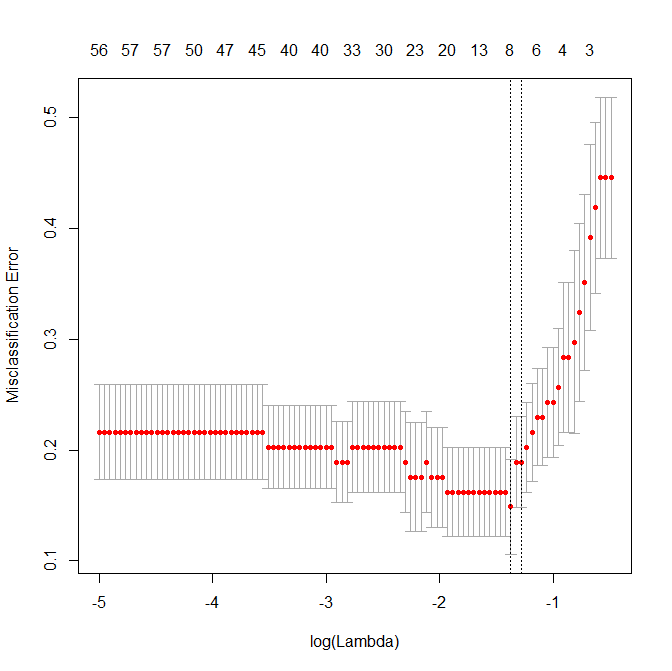 May 26, 2015
SPH 247 Statistical Analysis of Laboratory Data
18